WELCOME
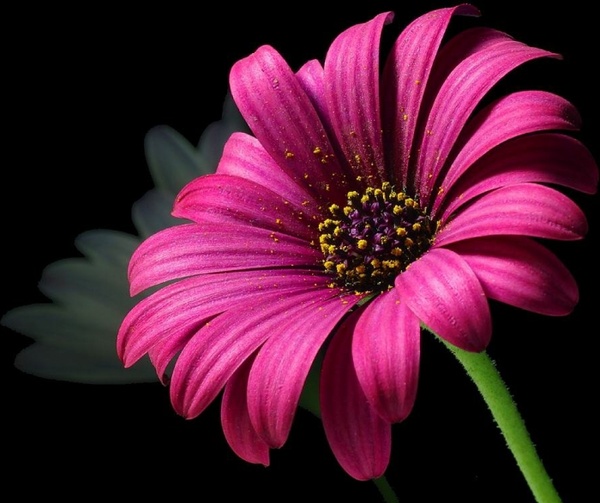 INTRODUCTION:

Afroza Akter Choity
Assistance Teacher
61 Baraipara Govt Primary School,
Naria, Shariatpur.
LESSON IDENTITY:

English For Today
Class- Three
50 min
How are you ?
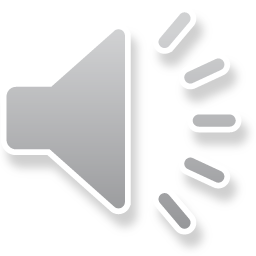 Lets sing together….
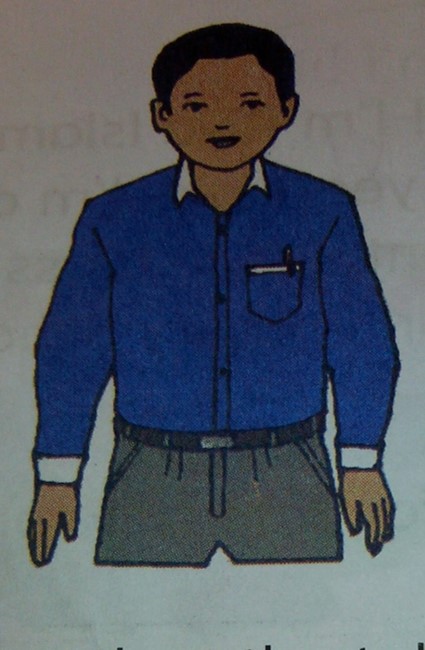 Look at the picture.
Lesson declaration:
Introducing a teacher
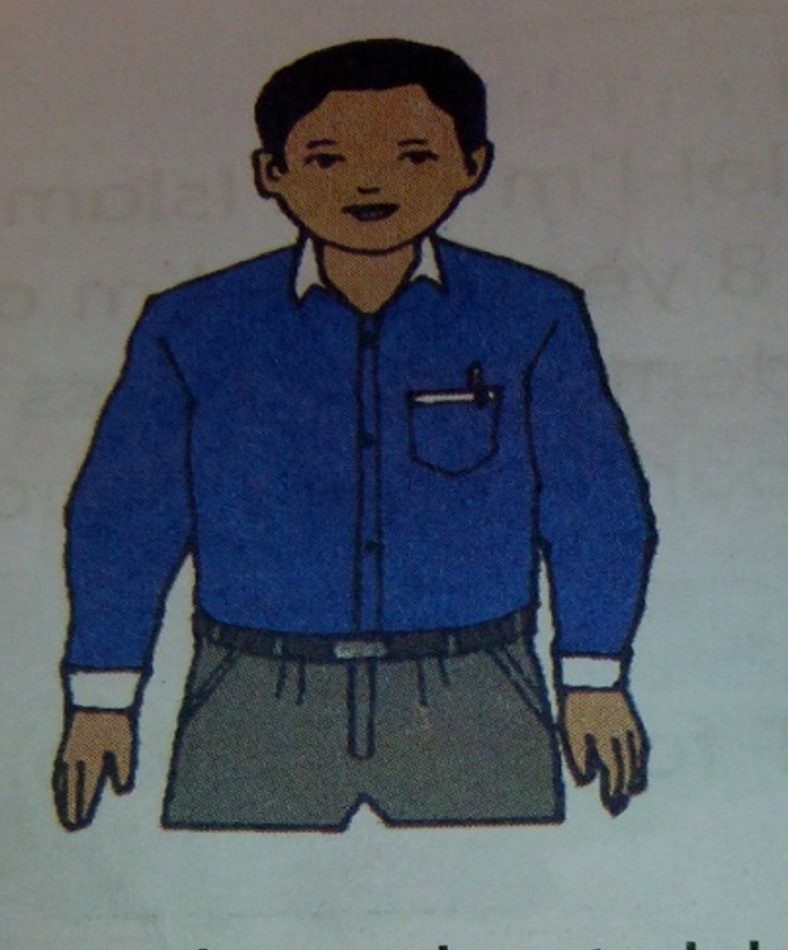 Teacher’s Materials
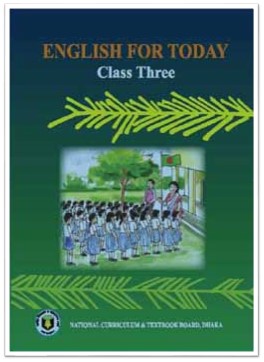 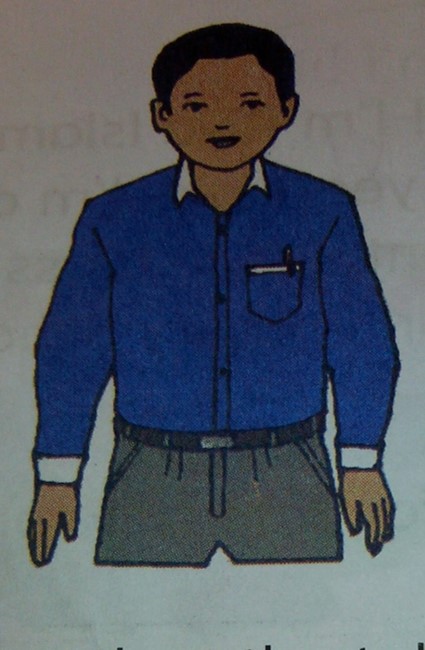 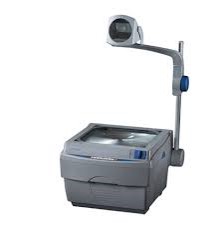 CD/ADUIO
TEXT BOOK
PICTURE OF TEXT
Learning outcome-
LISTENING:
3.1.1 Understand simple questions about students, family and friends.
3.3.1 Understand statements.

READING:
1.5.1 Read simple sentences with proper pronunciation and stress.
5.1.3 Read texts.
This is Mahbub Alam. He’s 30 years old. He’s an English teacher. He works in a primary school in Narail.
Listen to this audio….
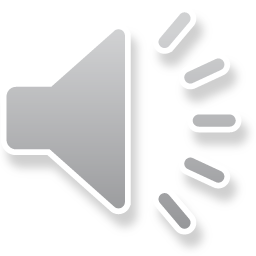 Again…
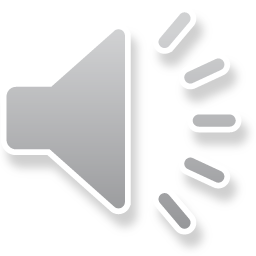 This is Mahbub Alam.

He’s is 30 years old.

He’s an English teacher.

He works in a primary school in Narail.
Read with me
This is Mahbub Alam.

He’s is 30 years old.

He’s an English teacher.

He works in a primary school in Narail.
Again…
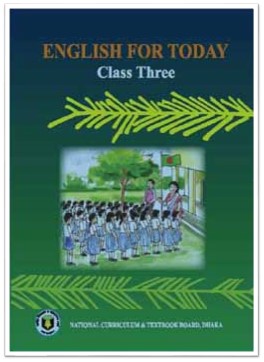 Open your EFT Text book
  (Page:4)
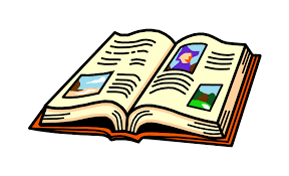 Now read in pair.
B. Complete the table with Mahbub’s information.
Name:
Mahbub Alam
Age:
30 years
Job:
Teacher
Primary school
Work place:
Evaluation
B. Complete the table with your father’s information.
Name:
Age:
Job:
Work place:
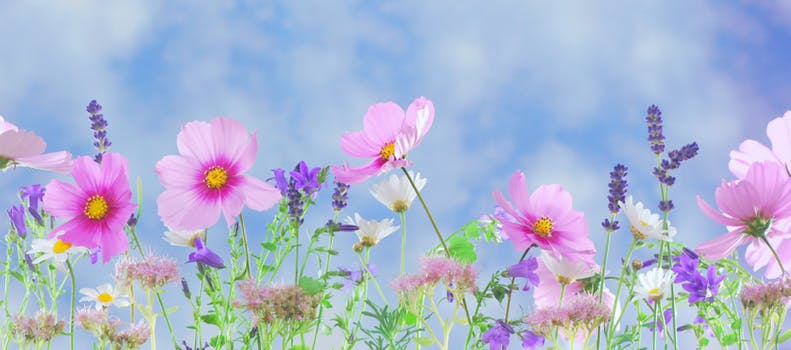 THANKS FOR BEING WITH ME.
TAKE CARE.